Wear Romans Quiz!
Ready! Lets go!
Which year did the Romans first invade Britain?
What is the correct name for a mosaic tile?
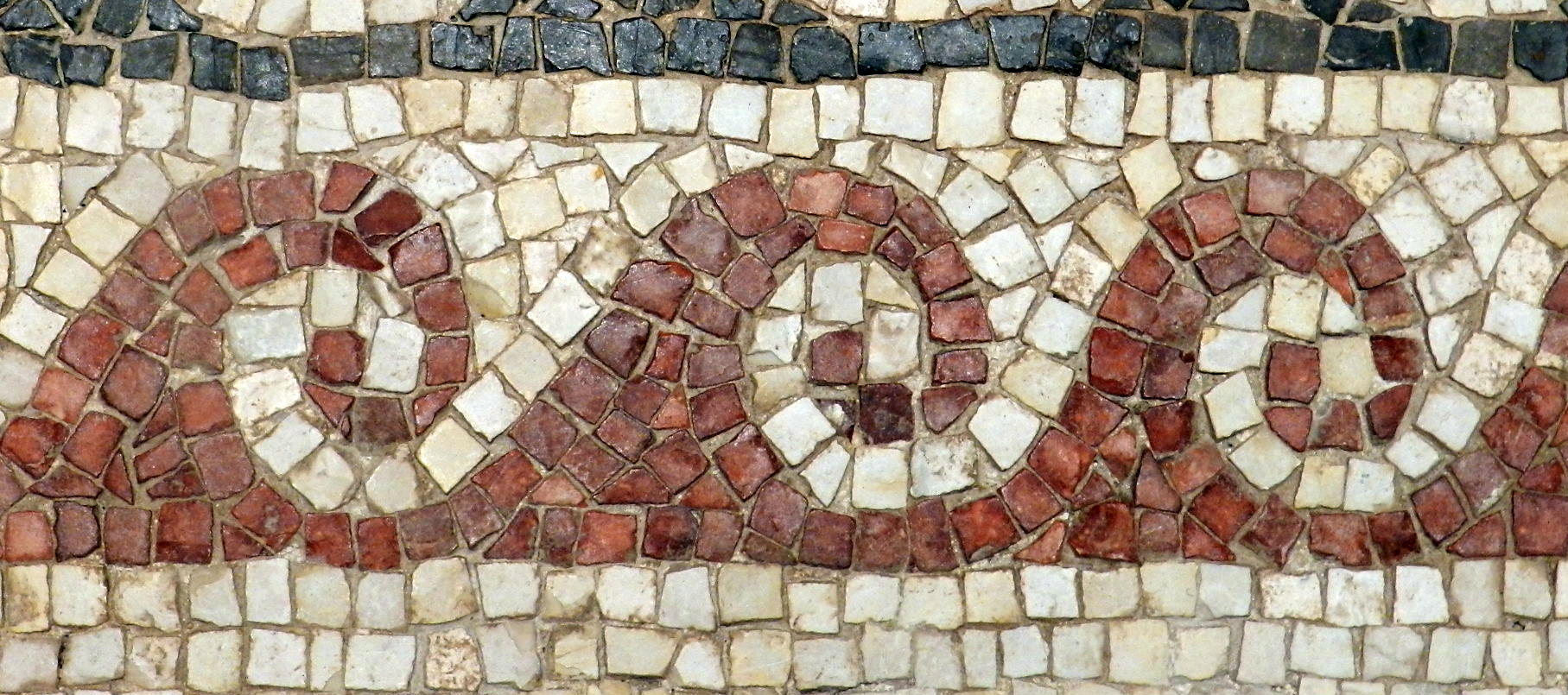 What did the Romans use a strigil for?
Match up these Latin words!
Aqua
Bonus
Canis
What is the name of the wall that runs through Northumberland?
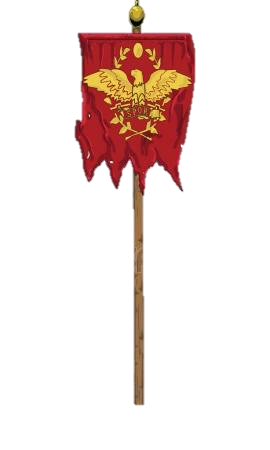 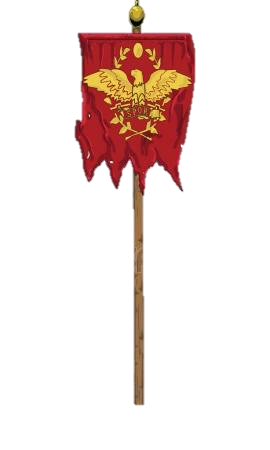 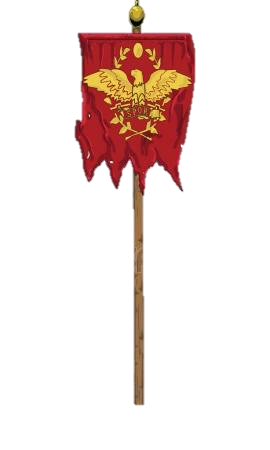 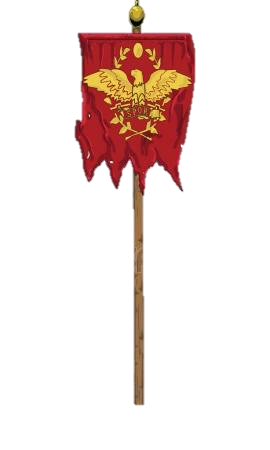